Concussions
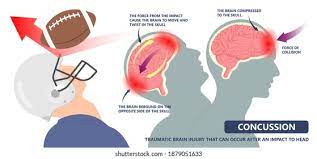 Introduction
Concussions in American football and the NFL are a major area of interest and key focus for injury prevention & safety.

A total 1302 concussions were identified from 2015 to 2019 among 1004 players.
Research
Medical staff use the EHR(electronic health record)  for clinical care and are trained throughout the year to standardize reporting,
Incidence rate of game-related concussions was calculated as the rate per 10,000 player-plays to account for the number of plays in which each individual player participated as recorded in GSIS.
Table 1.
Concussion incidence by year, 2015-2019a
Results
Discussion
a rate of 70.6 and 61.7 concussions per 100 games in preseason and regular season, respectively.
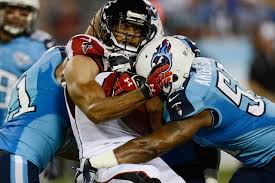 Conclusion
Incidence and prevalence of concussion in football have been reported and studied extensively at the youth,6,33 middle school,2 high school,22,30,35-37,41 and collegiate levels.17,18,34,42
Clinical bottom line
The decreased incidence observed in 2018 and 2019 has provided a new benchmark from which to work toward further reduction in concussive injury in the NFL.
 A detailed analysis of the study by Dai et al12 indicates that neither practice nor game concussions during the preseason, bye weeks, or postseason were included; these are remarkable omissions since they represent a key component of concussion incidence in the NFL.
Citation
Christina D. ,MacGary Solomon, Tracey Covassin, Nicholas Theodore, Javier Cárdenas Allen Sills  Epidemiology of Concussion in the National Football League, 2021;13(5):423-440